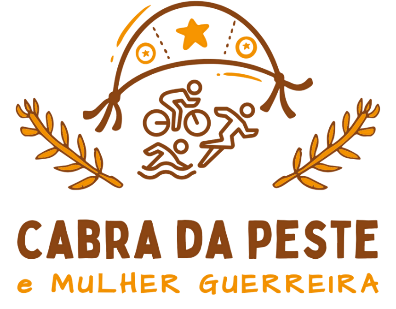 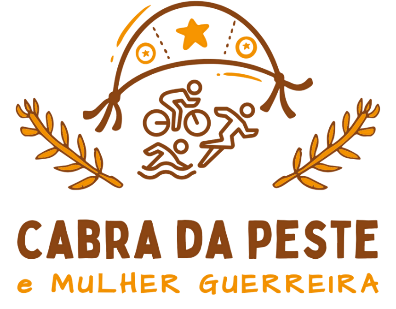 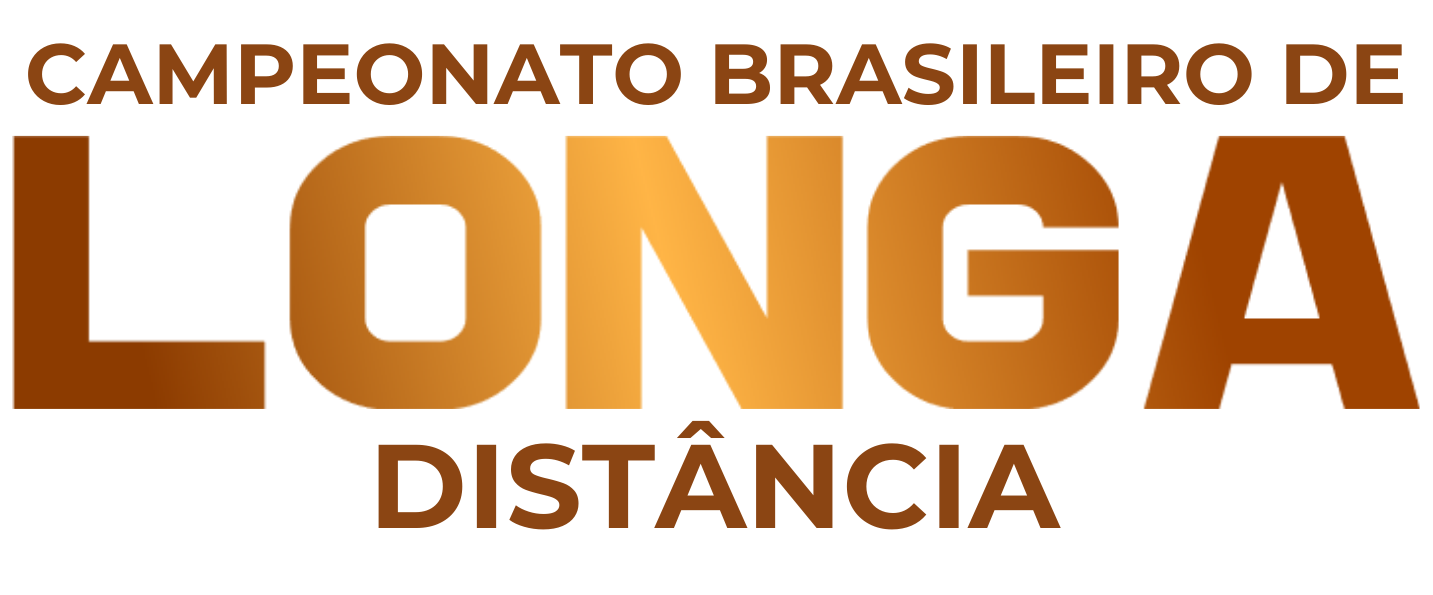 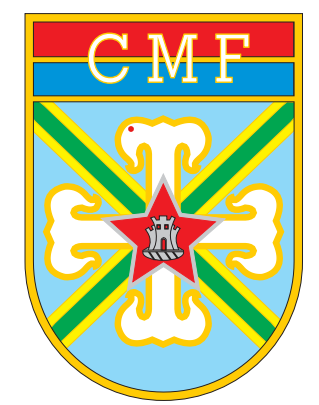 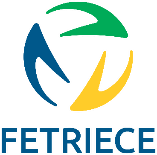 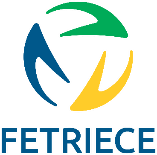 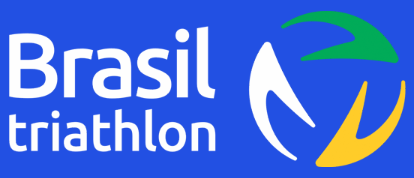 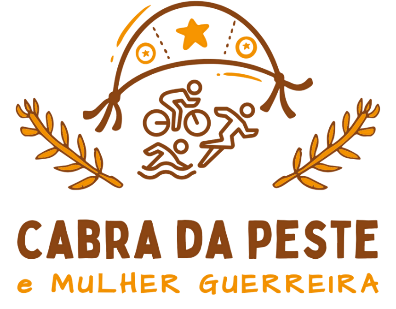 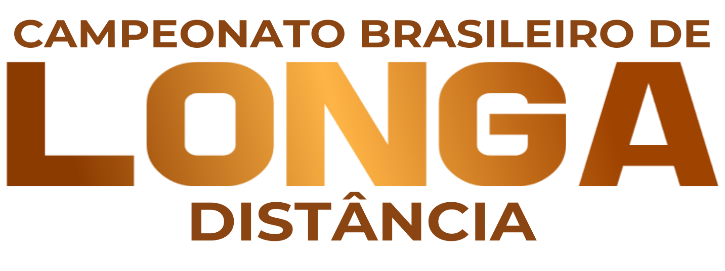 Boas Vindas
- Presidente da FETRIECE – Fátima Figueiredo

Diretora Técnica – Tércia 

Árbitro Geral – Ronaldo Schilling
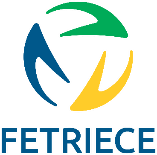 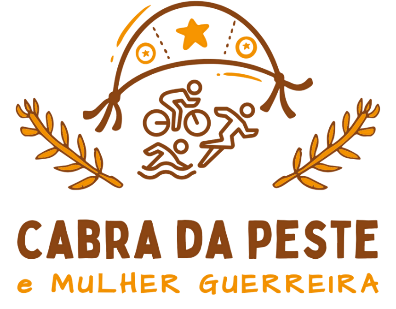 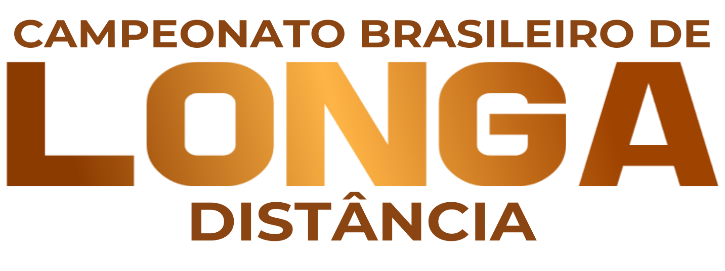 Juri de Competição
- Presidente da Fetriece – Fátima Figueiredo

- Diretora Técnica – Tércia 

- Árbitro Geral – Ronaldo Schilling

- Chefe da Natação – Cap Carlos Henrique
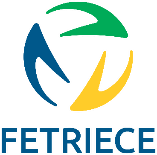 ENTREGA DE KITS
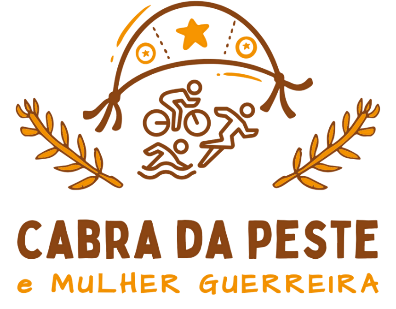 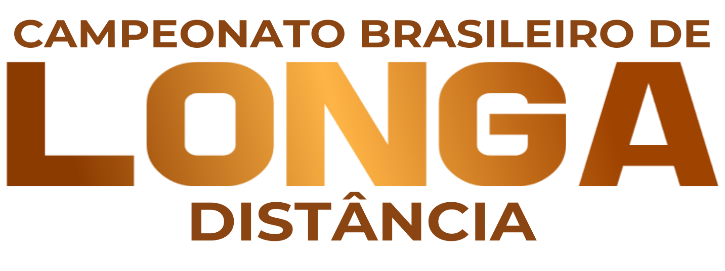 Dia: 24 de abril de 2024 – Quarta-feira  - Horário: 17h às 19h00

Dia: 26 de abril de 2024 – Sexta-feira - Horário – 17h00 as 19h00      (Barraca Vela do Cumbuco)    Para atletas de outros estados

OBS: Caso o atleta não possa comparecer, poderá enviar um responsável com a autorização e documento com foto para receber seu kit.  
OBS 2: atletas militares, deverão apresentar sua carteira de identidade militar para receber o kit.
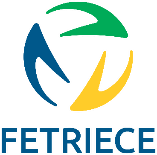 Programação
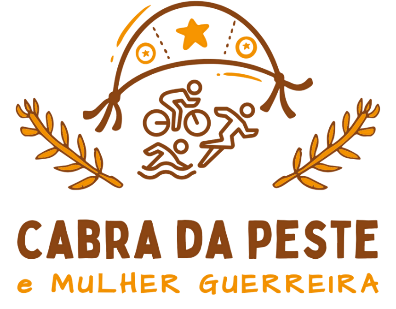 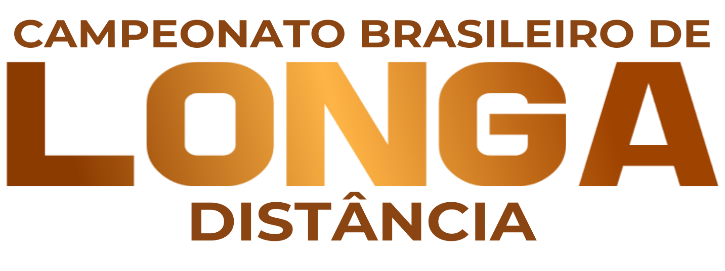 Dia: 27 de Abril – Sábado – DIA DA COMPETIÇÃO
    05h20    - ABERTURA DA TRANSIÇÃO
    05h50 
         –           - AQUECIMENTO NO MAR*
     06h20            
06h30     - TRANSIÇÃO FECHADA
    06h40     - INÍCIO DAS LARGADAS
    12h00     - Previsão Premiações - Olímpico e Duathlon aquático
  14h30       - Previsão Premiação Longa Distancia
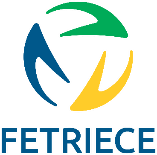 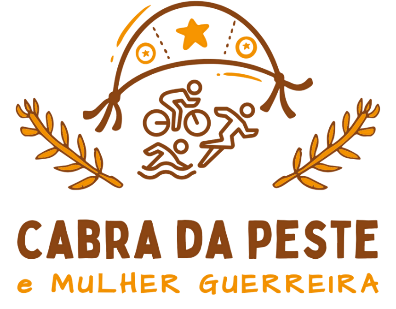 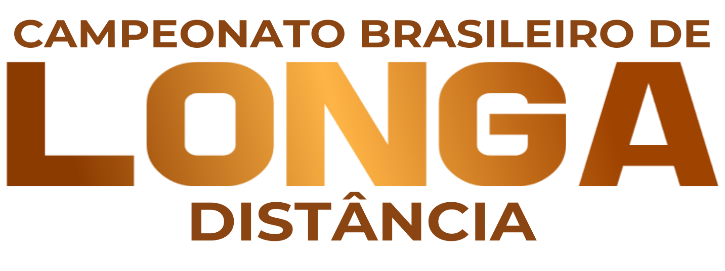 Ordem de Largada
OBS: Horários previstos. Importante o atleta estarem aptos para largada
 a partir das 6h20.
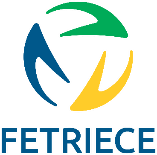 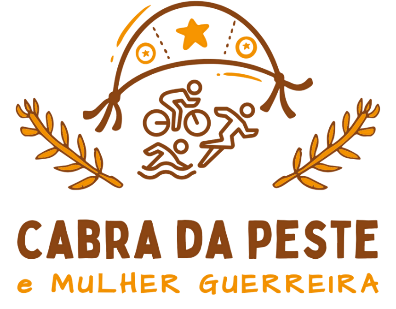 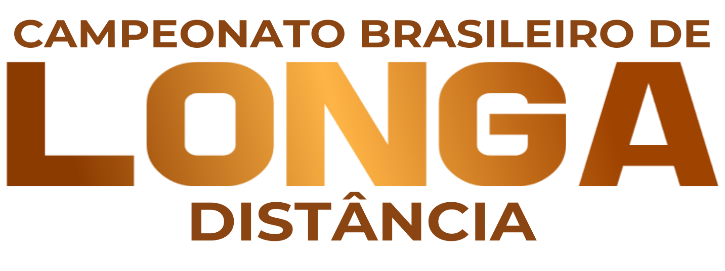 Percurso- Voltas
OBS: Quando iniciarem a competição, lembrem-se em fazer todas as voltas descritas aqui.
 O atleta que não cumprir será desclassificado. Temos controle por chip e manual.
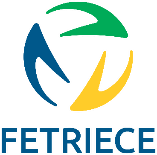 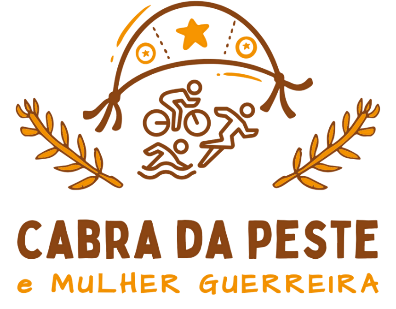 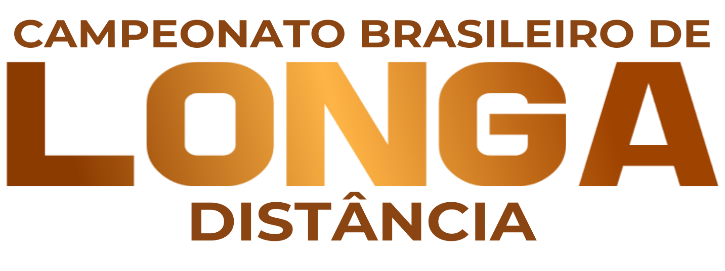 Premiação
DATA: 27 de ABRIL  2024 – Será realizada no final do evento.

LONGA DISTANCIA E MILITAR GERAL
    -   TROFÉU DO 1º AO 5º LUGAR GERAL (masc/fem)
    -   CATEGORIAS - MINI TROFÉU DO 1º ao 3º LUGAR (masc/fem) 
	 
OLÍMPICO E DUATHLON AQUÁTICO (FESTIVO)
    -   MEDALHA DO 1º AO 5º LUGAR GERAL (masc/fem)
(não tem premiação na categoria)

MEDALHA DE FINISHER PARA TODOS
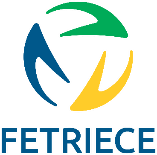 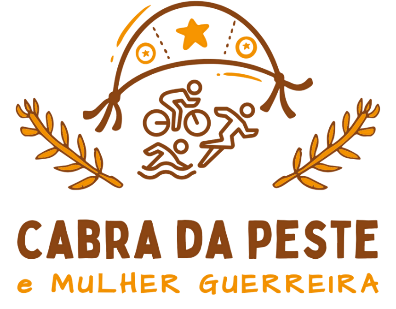 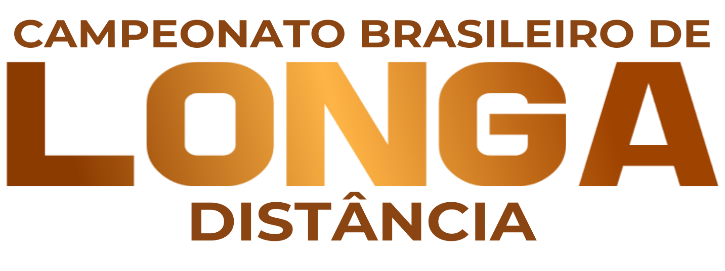 Atenção
Tempo limite para  NATAÇÃO: 1hora da sua largada. 

LONGA DISTANCIA – Tempo limite de 8h da sua largada.
 
2. OLIMPICO E DUATHLON AQUÁTICO – Tempo Limite do último atleta da prova principal. 

Todo competidor que ULTRAPASSAR o tempo limite, NÃO poderá permanecer na prova e será desclassificado. Não sendo permitida a sua permanência na Prova, devendo o atleta ser retirado da competição.
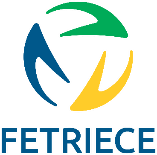 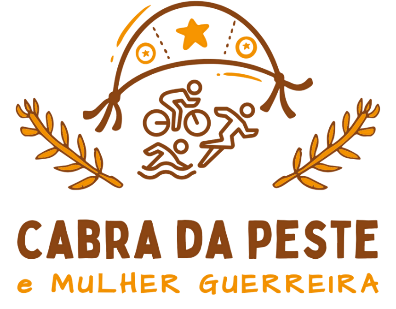 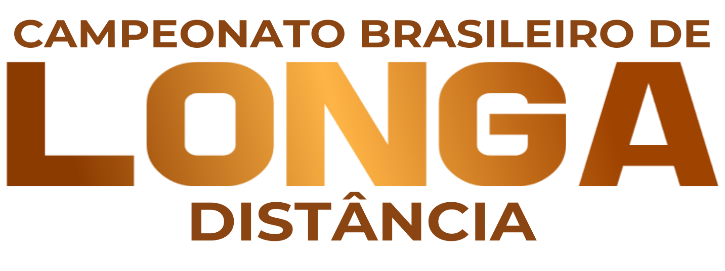 Transição
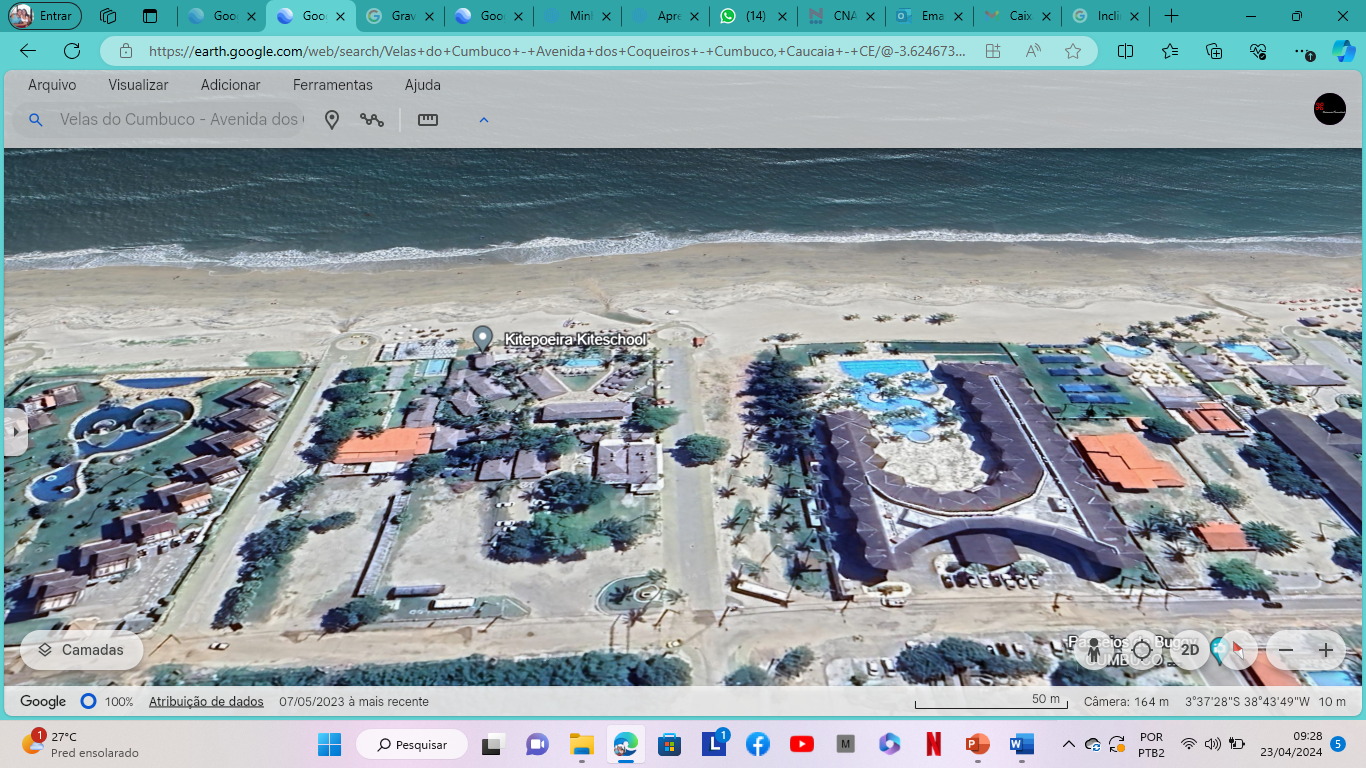 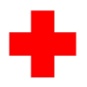 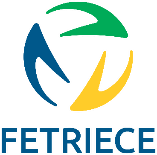 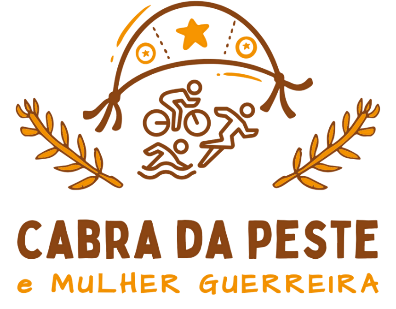 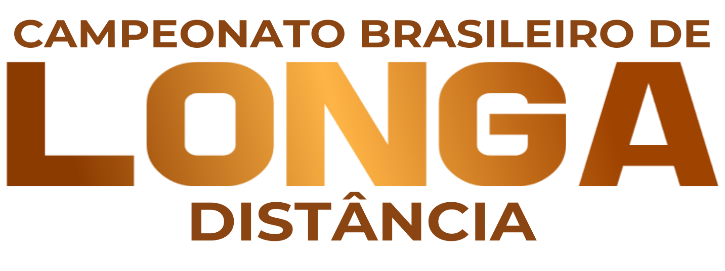 Transição 1
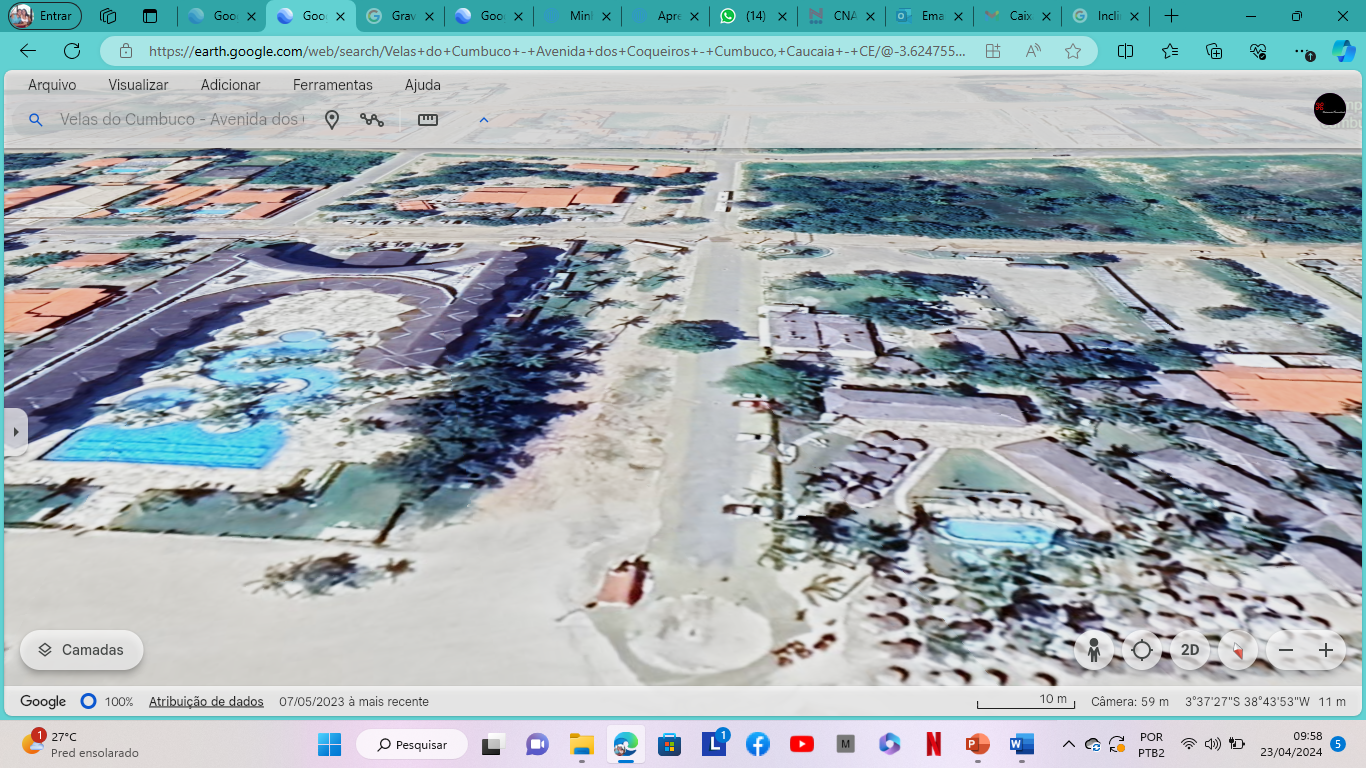 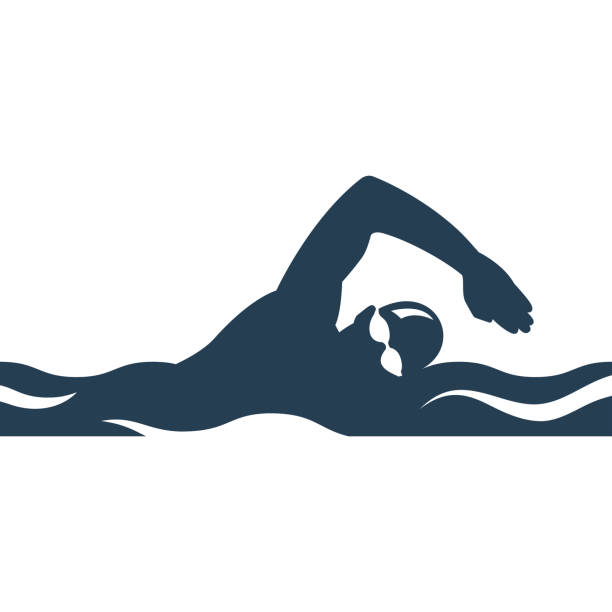 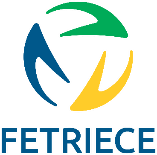 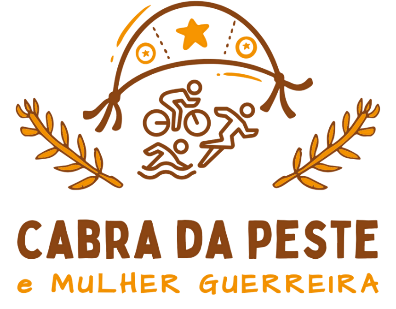 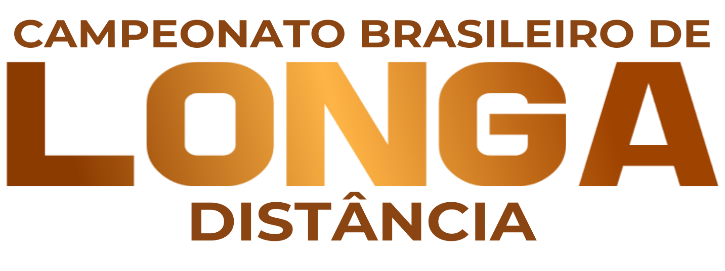 Transição 1
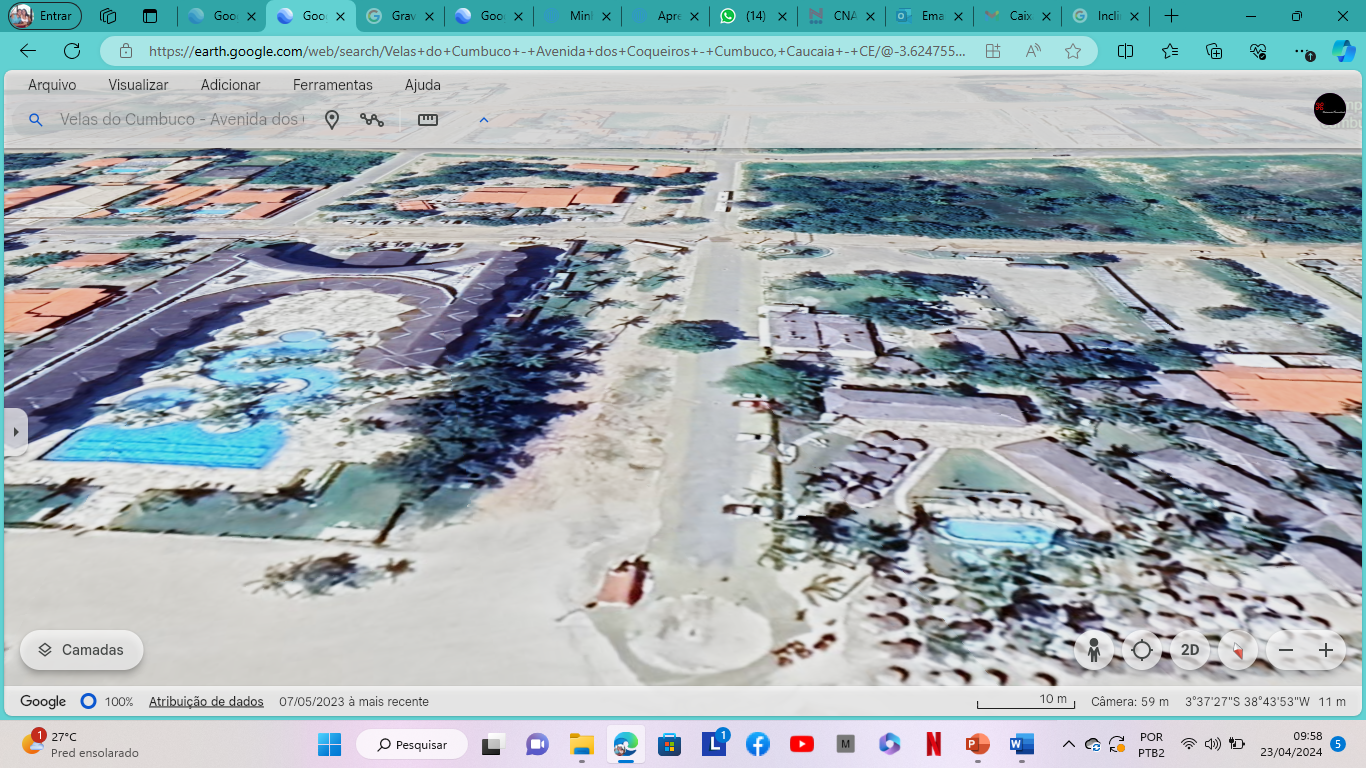 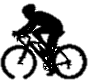 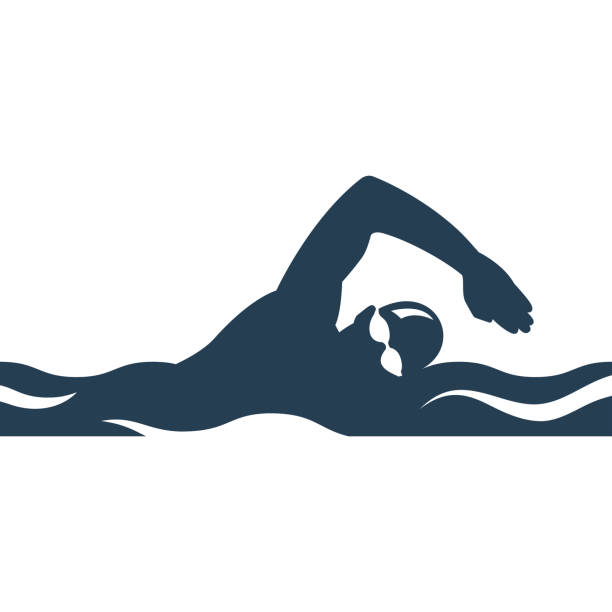 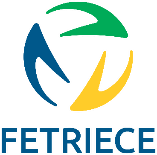 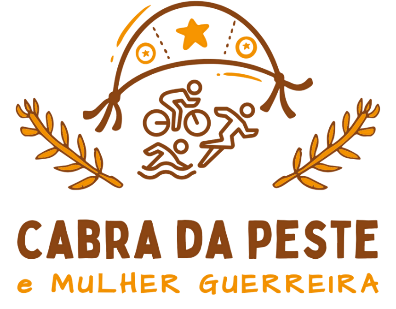 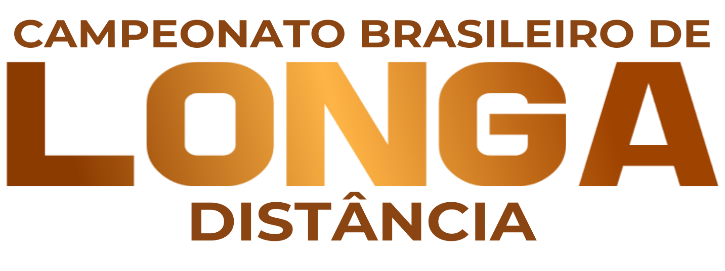 Transição 2
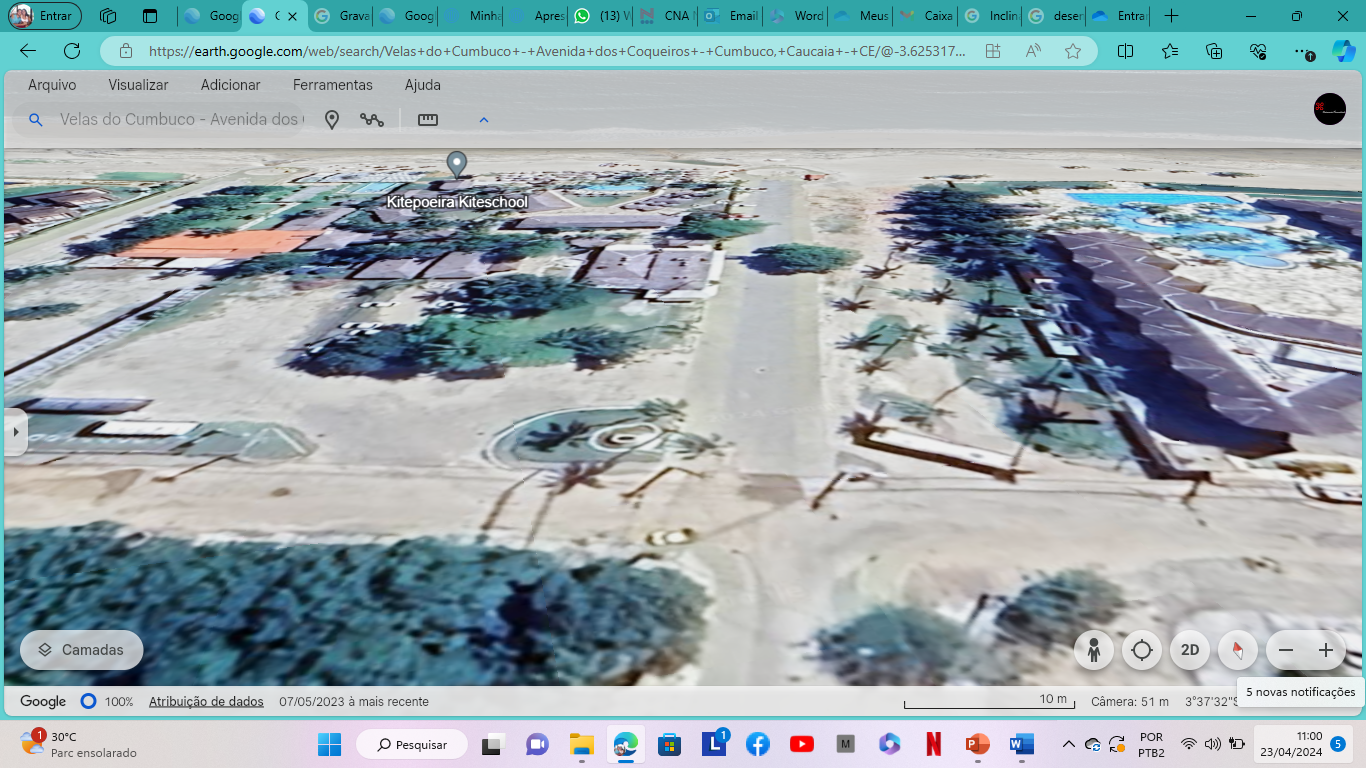 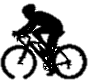 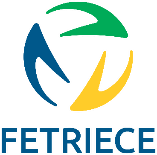 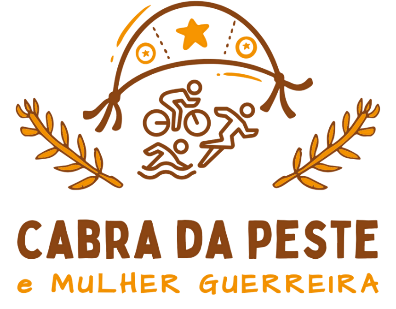 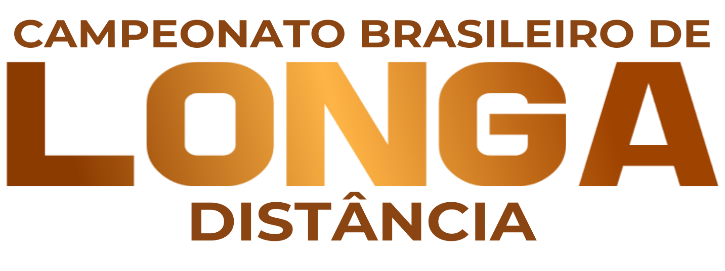 Transição 3
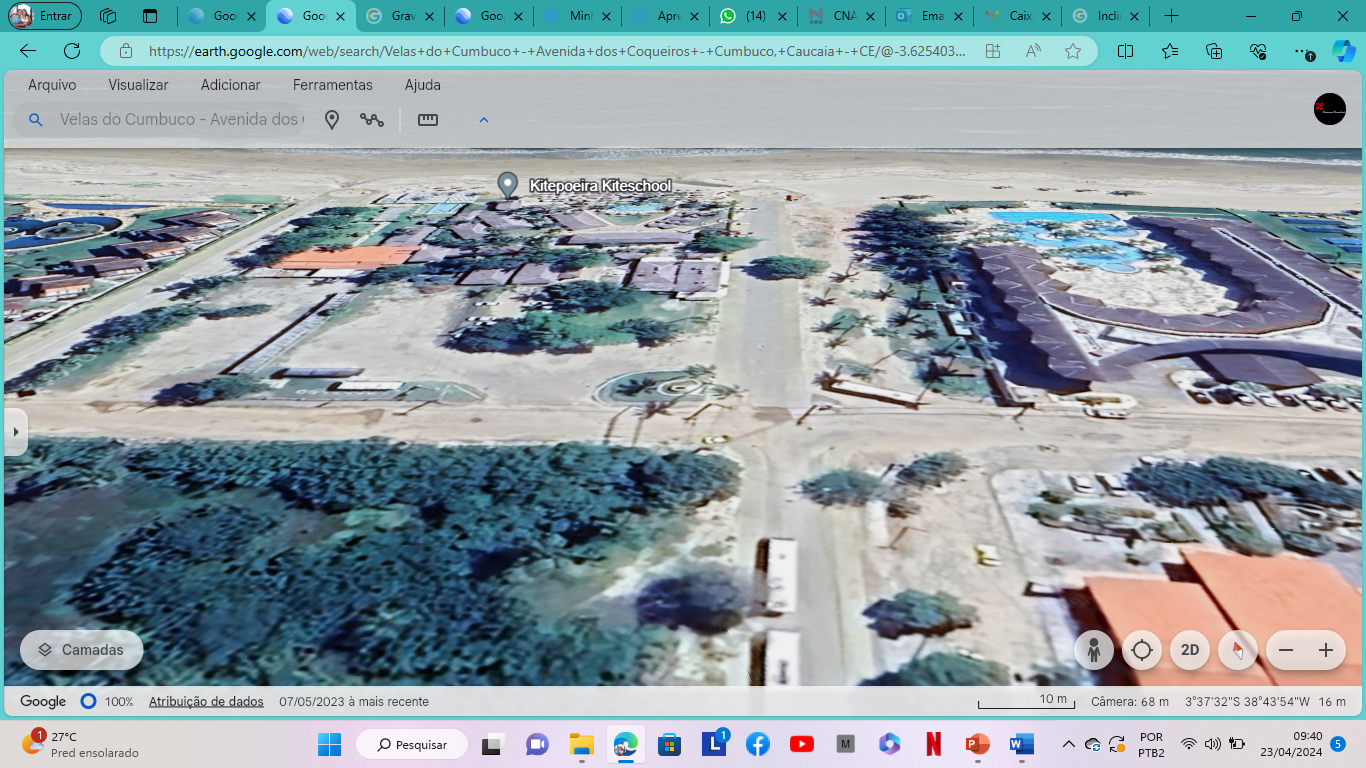 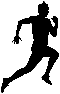 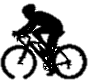 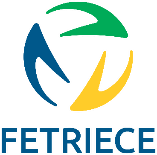 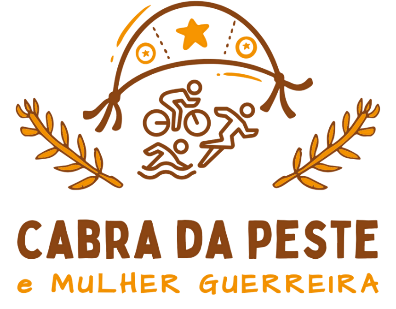 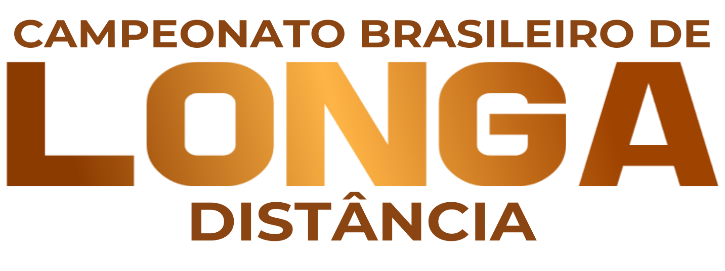 Transição 3
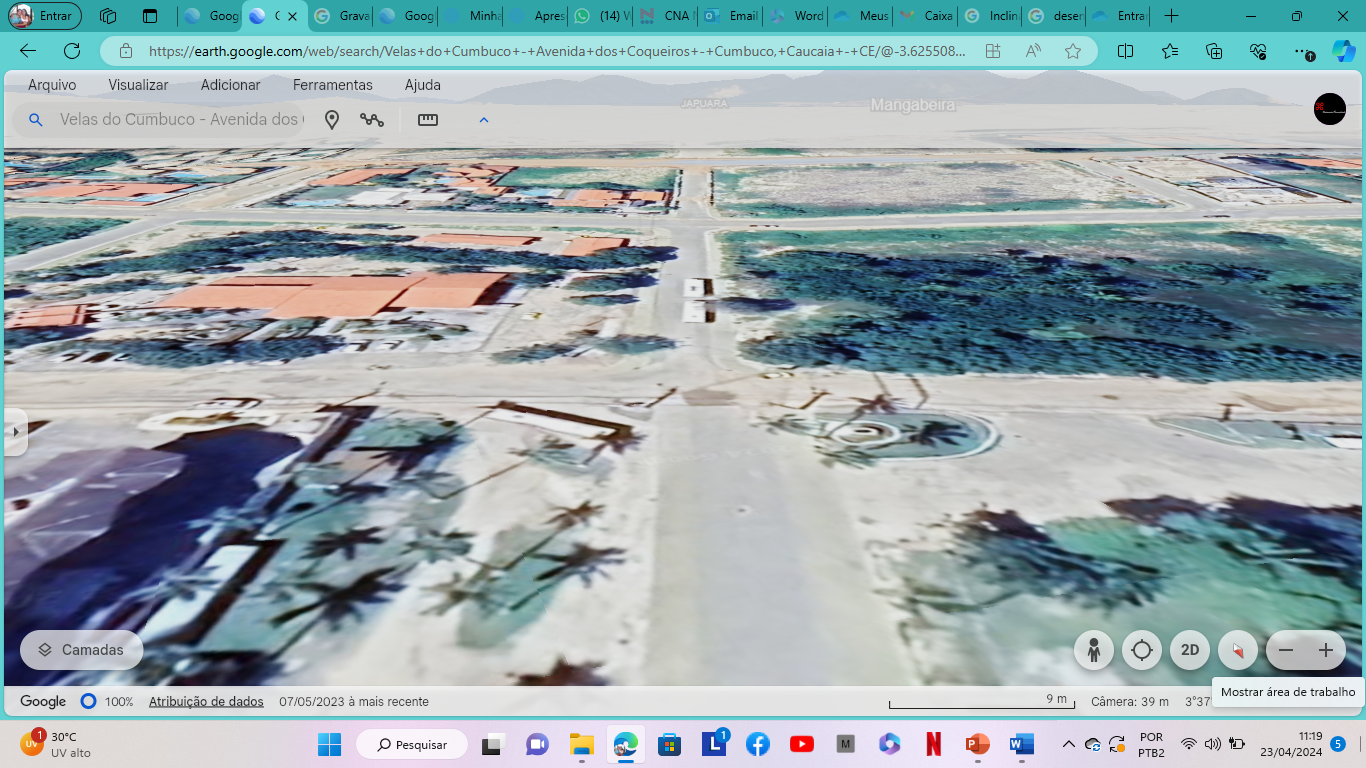 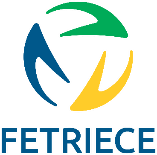 SAÍDA DA 
TRANSIÇÃO
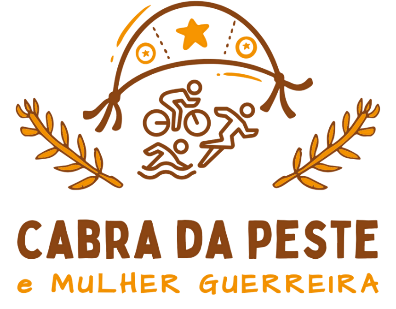 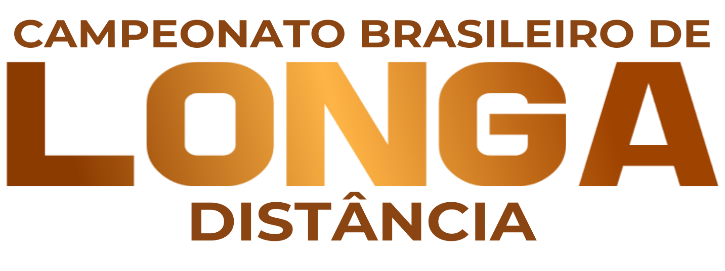 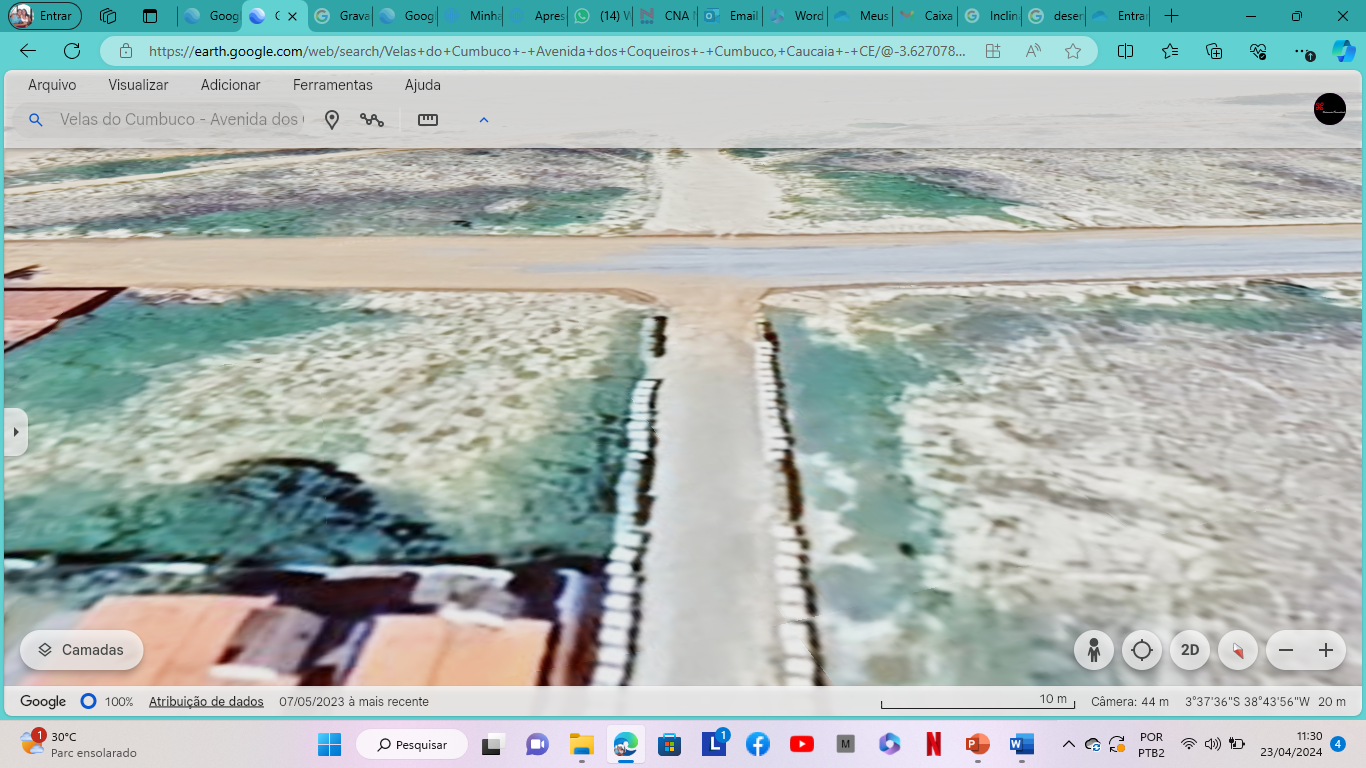 TRANSIÇÃO
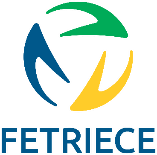 FLUXO
CICLISMO-CORRIDA
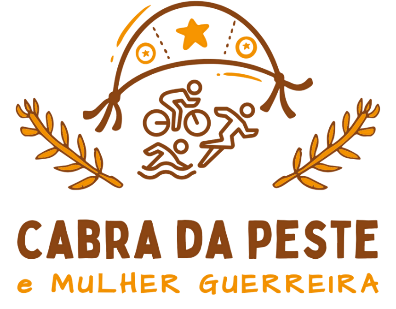 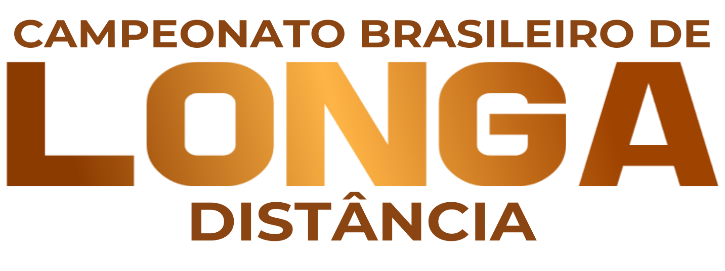 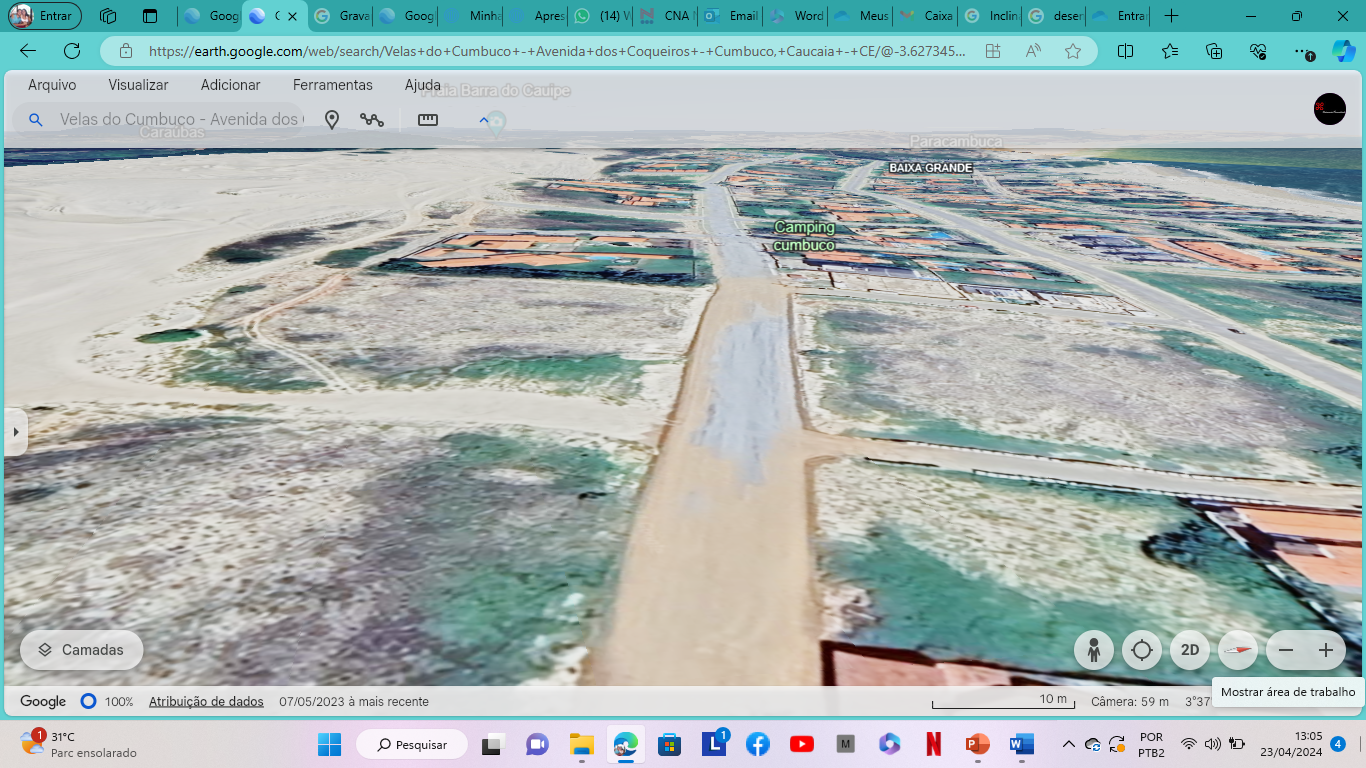 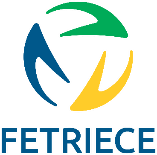 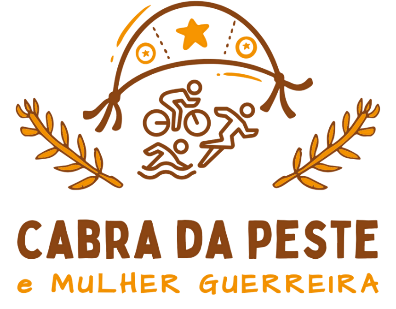 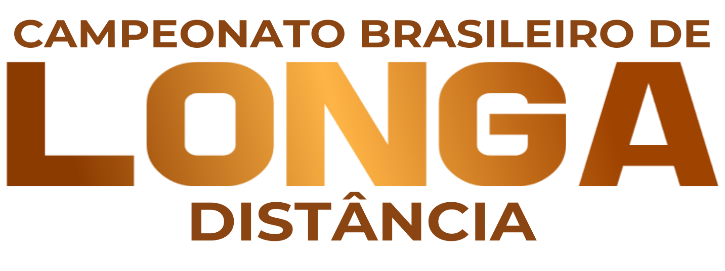 Divisão da Av Dunas
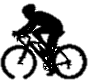 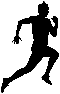 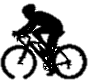 18
PLACAS DE SINALIZAÇÃO
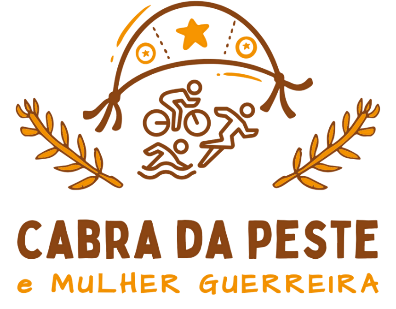 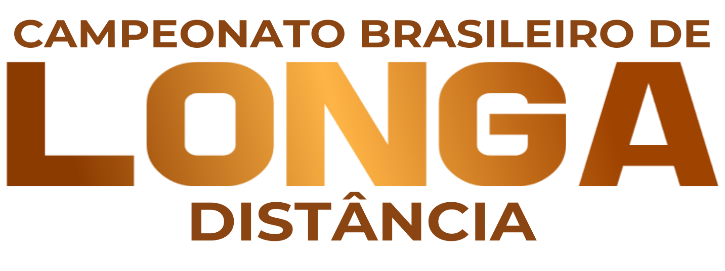 RETORNO
RETORNO
RETORNO
RETORNO
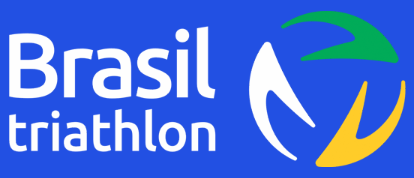 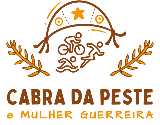 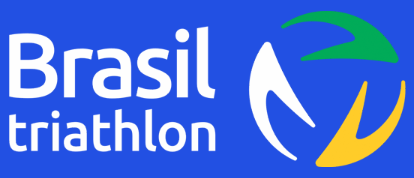 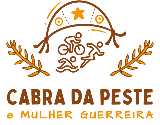 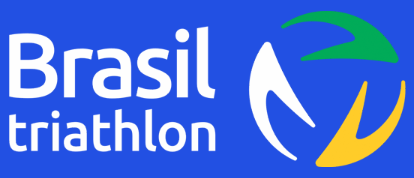 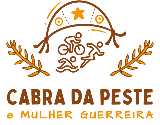 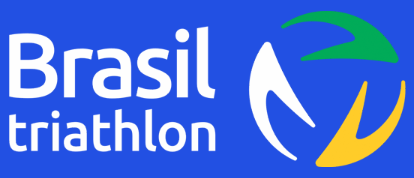 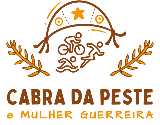 1
RETORNO
EM FRENTE
2
2
RETORNO
RETORNO
RETORNO
LONGA DISTÂNCIA
LONGA DISTÂNCIA
OLÍMPICO

DUATHLON AQUATICO
OLÍMPICO

DUATHLON AQUATICO
LONGA DISTÂNCIA
OLÍMPICO

DUATHLON AQUATICO
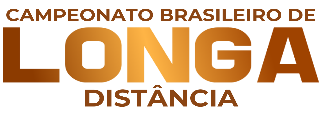 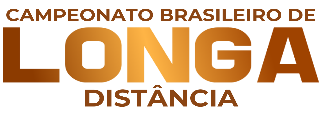 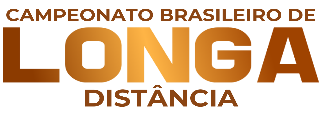 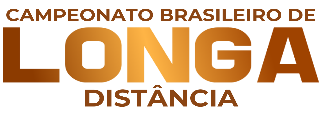 PLACAS DE SINALIZAÇÃO
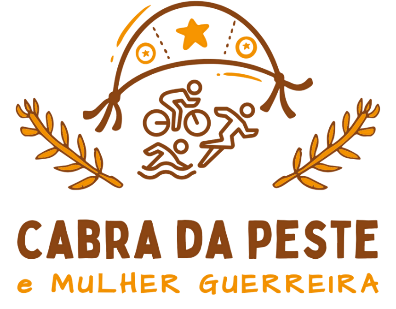 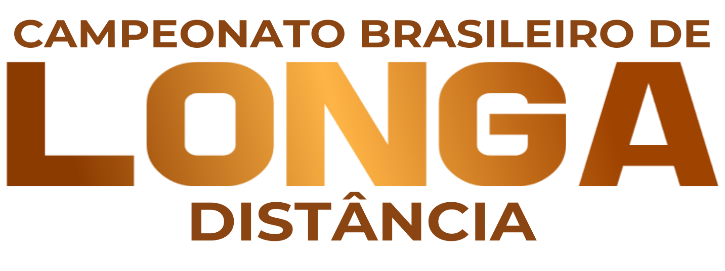 RETORNO
RETORNO
RETORNO
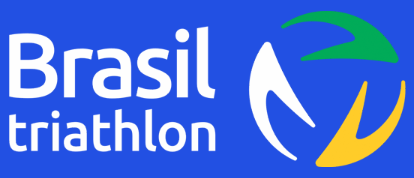 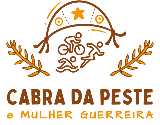 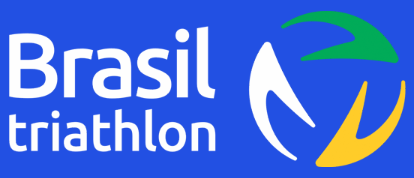 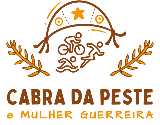 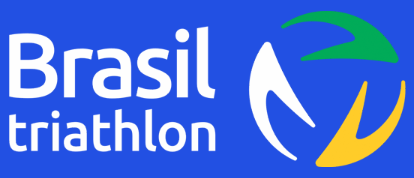 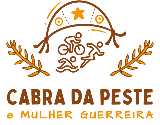 C
I
C
L
I
S
M
O
C
I
C
L
I
S
M
O
C
O
R
R
I
D
A
C
O
R
R
I
D
A
CORRIDA
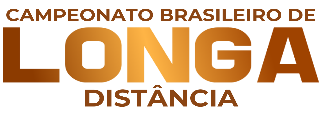 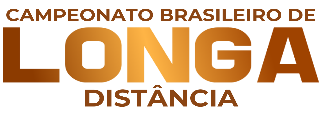 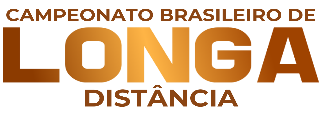 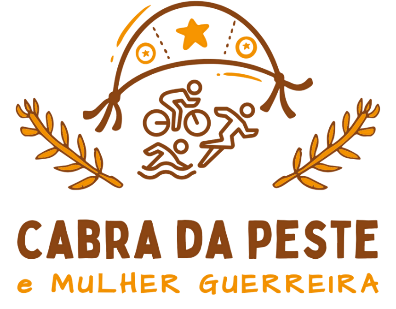 Transição Única
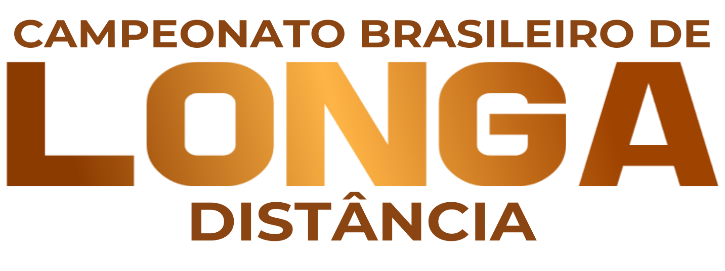 Restaurante Velas do Cumbuco - Av. dos Coqueiros, 2554. Praia do Cumbuco, Caucaia – CE.
CHECK IN – 5H20 até 6h20

CHECK OUT – Será informado no som ou quando acabar o ciclismo.

 Atletas que chegarem fora do horário previsto, não poderão competir. 
   Os atletas que perderem o horário serão desclassificados.
Somente o material de competição poderá ficar na transição. Qualquer outro material deverá ficar no guarda volumes ou outros meios.
Após cada modalidade, o atleta deverá guardar todo o material utilizado dentro da caixa com seu número, oferecida pela organização.


    Outras instruções no regulamento do evento e nas regras da Cbtri e ITU.
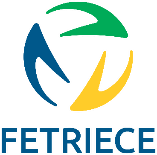 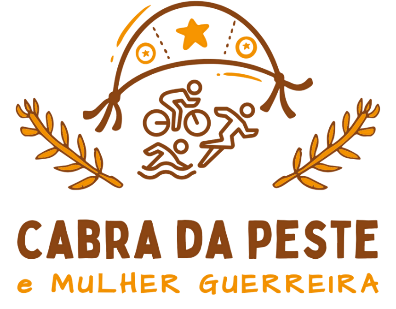 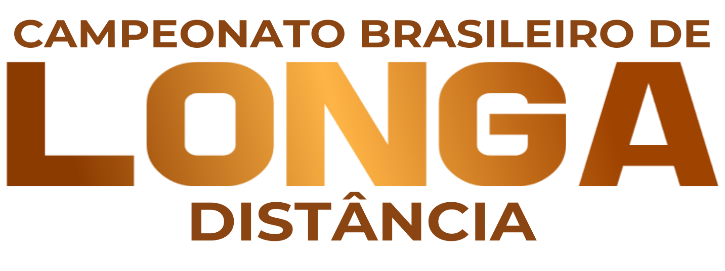 Natação
Tempo limite da natação: 1 hora.
Obrigatório o uso da touca de natação, oferecida pela organização.

2. Não será permitida roupa de borracha, ou qualquer outra roupa que auxilie na flutuação e deslocamento.

3. Solicitamos que o atleta que não esteja 100% seguro em completar toda a etapa da natação, informe ao árbitro geral e/ou chefe de natação.

4. Caso o atleta corte ou não complete o percurso, será desclassificado. 

5. O percurso, será ratificado pelo árbitro da largada da natação.
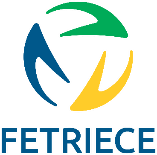 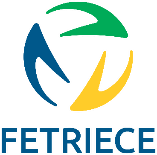 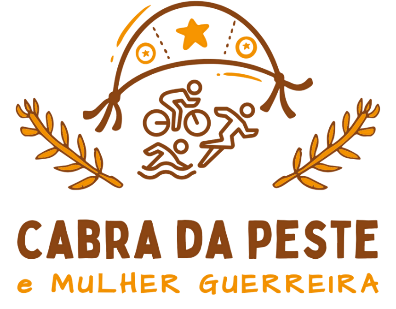 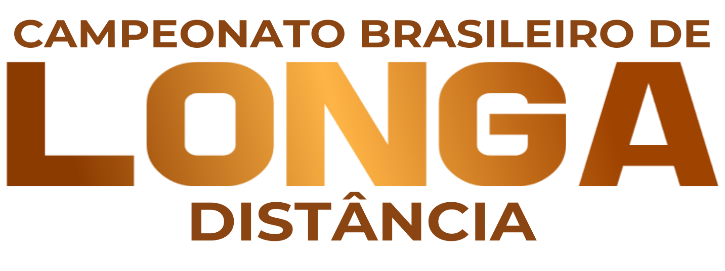 Ciclismo
Será permitido o vácuo no evento!!!  
Somente do mesmo sexo. Caso o atleta pegue vácuo de outra atleta de sexo diferente, será desclassificado;
      
2. É proibido pedalar nas áreas de monte e desmonte;

3. O atleta só deve retirar a Bike do cavalete após ter afivelado o capacete; e desafivelar o capacete após ter colocado a Bike no cavalete;

4. O atleta deverá devolver os seus números na retirada da Bike da área de transição;
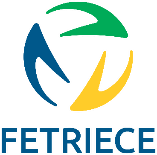 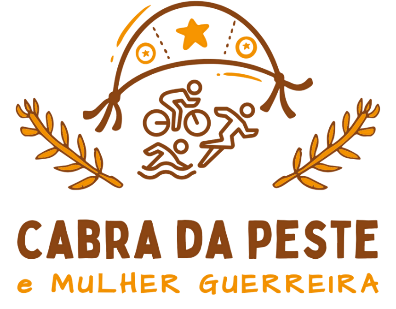 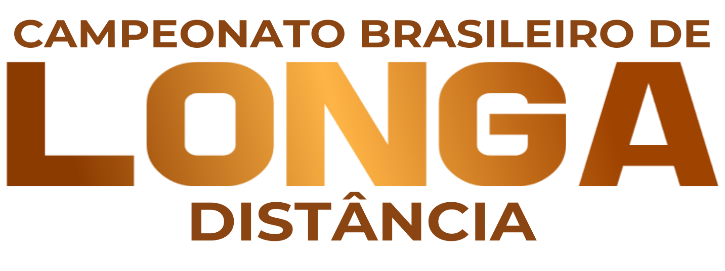 Ciclismo
5 . TODO material do atleta deverá estar dentro da caixa entregue pela organização. Na bike poderá permanecer a  sapatilha e capacete desafivelado e matérias presos a bicicleta. 
A organização não se responsabilizará por qualquer material deixado fora da caixa numerada do triatleta; Não se responsabiliza por matérias deixados na transição que não serão utilizados na competição, para isso será disponibilizado o guarda volumes.

6. As regras serão seguidas de acordo com as normas da CBTri e ITU e o regulamento da prova. 

7. Não será permitida nenhuma ajuda externa, somente árbitros e staffs da organização. Caso aconteça, o atleta será desclassificado.
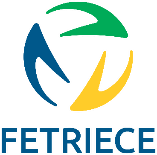 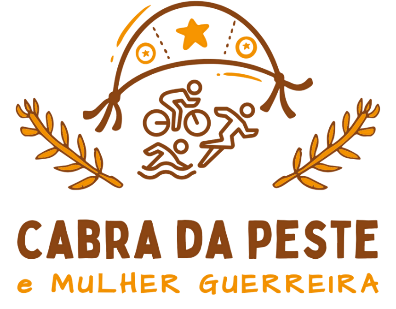 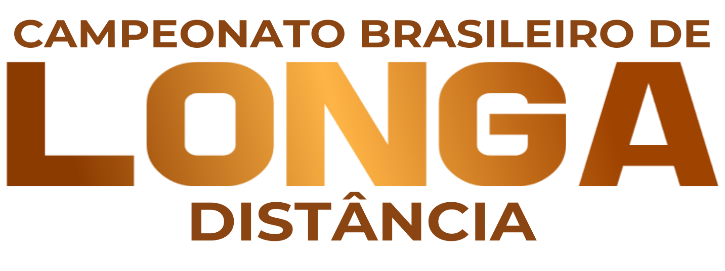 Corrida
O atleta não poderá correr sem camisa;

2. É obrigatório todos os atletas correrem com o número de peito e  manter durante toda a prova o número visível na parte da frente da camisa;

3. Não será permitido o PACING na corrida (ajuda externa, só staffs ou árbitros);
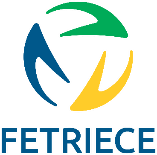 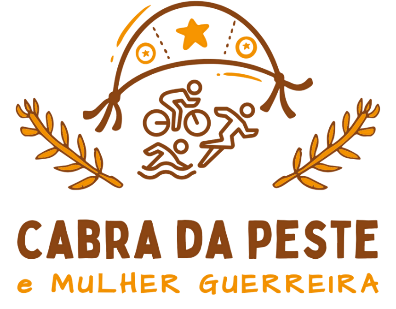 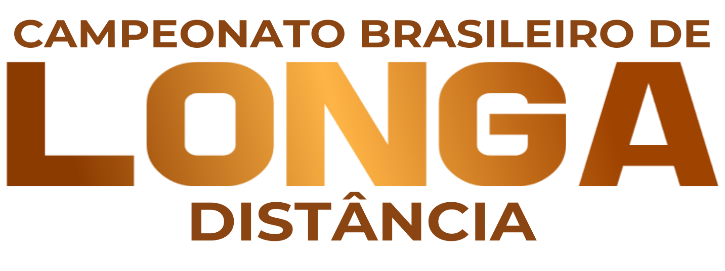 Corrida
4. Só será permitido o fornecimento de água e outros alimentos pelos árbitros e em locais pré-determinados;

5.  O atleta que cometer atitudes ANTI-DESPORTIVAS com os companheiros, árbitros ou staffs de forma verbal ou física Será DESCLASSIFICADO.

6. Não será permitido em nenhuma das modalidades o uso de celulares e aparelhos sonoros e FONES(MP3, MP4 e etc).
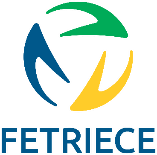 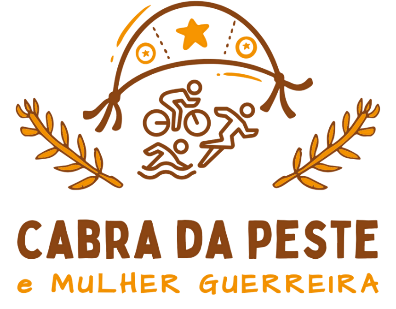 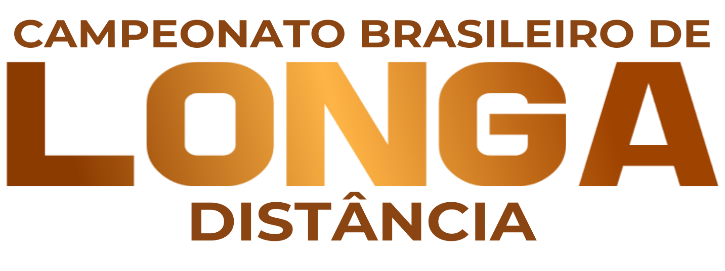 Observações
PARA O RECURSO - Somente atletas filiados em 2024 e mediante o pagamento de meio salário mínimo. DEVERÁ SER FEITO POR ESCRITO.  O atleta deverá entregar em até 30 minutos após a chegada do ultimo atleta da sua distancia, o recurso por escrito e o pagamento ao Árbitro Geral.

2. A NATAÇÃO terá a sua marcação com gps.

3. Todos os atletas estarão segurados durante a prova. 

4. PREMIAÇÃO para  todo os Triatletas Inscritos; 
                              para o Ranking 2024, somente atletas filiados em 2024. 

5. Todas as penalizações serão acrescentadas no tempo final do atleta. Penalização do evento será de 1’. 3 penalizações = Desclassificação
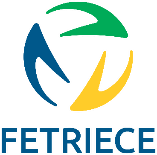 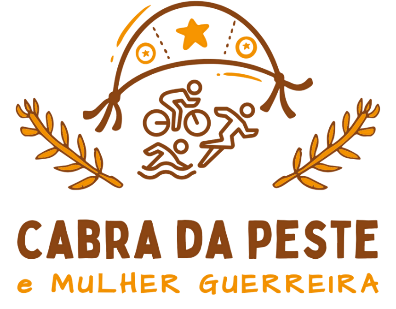 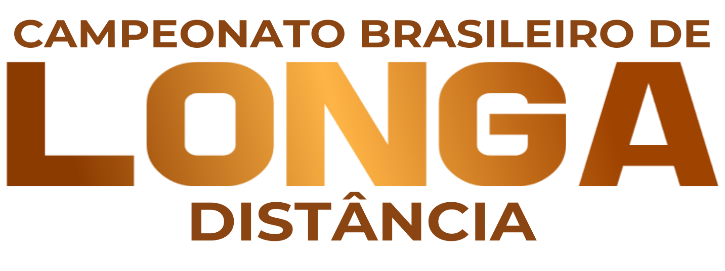 BOA COMPETIÇÃO!!!

ESPERAMOS TODOS NA CHEGADA!!!

A FETRIECE AGRADECE A  SUA PRESENÇA!
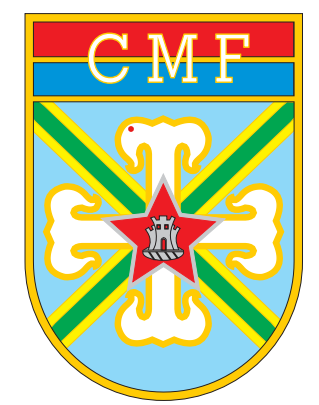 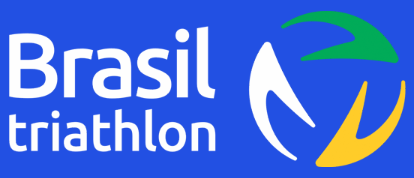 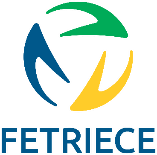 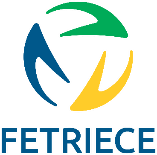